P2P: Storage
Overall outline
(Relatively) chronological overview of P2P areas:
What is P2P?
Filesharing → structured networks → storage → the cloud
Dynamo
Design considerations
Challenges and design techniques
Evaluation, takeaways, and discussion
Cassandra
Vs Dynamo
Notable design choices
[Speaker Notes: Give background because this is the last class on P2P we’re doing

“As a review”

Sequence of areas where the P2P design pattern was applied in research, from the beginning of interest in P2P to the cloud environment where Dynamo picks up

Cassandra: mention some interesting design choices and do a bit of comparison to Dynamo]
Background: P2P
Formal definition?
Symmetric division of responsibility and functionality
Client-server: Nodes both request and provide service
Each node enjoys conglomerate service provided by peers
Can offer better load distribution, fault-tolerance, scalability...
On a fast rise in the early 2000’s
[Speaker Notes: I tried looking around but couldn’t find a formal definition. This is the definition that I have, if Hakim wants to interject here…

In relation to the server/client setup …

What this means for the individual node as a client is that…

Why is P2P worth mentioning? Because a correct use of P2P’s symmetry property can…

Now I will discuss how interest in P2P evolved since it sparked in the early 2000s]
Background:P2P filesharing & unstructured networks
Napster (1999)
Gnutella (2000)
FreeNet (2000)
Key challenges:
Decentralize content search and routing
[Speaker Notes: The main application of P2P in the early 2000’s was in filesharing systems, including …

The key challenges is using symmetric P2P design to decentralize the content search and search/route on any topology]
Background: P2P structured networks
CAN (2001)
Chord (2001)
Pastry (2001)
Tapestry (2001)
More systematic+formal
Key challenges:
Routing latency
Churn-resistance
Scalability
[Speaker Notes: Then came structured P2P networks with routing geometries is defined with various complex tradeoffs

Original 4 systems

We have reviewed some of these systems, so we know that the main challenges in this area was]
Background: P2P Storage
CAN (2001)
Chord (2001)		→ DHash++ (2004)
Pastry (2001)	→ PAST (2001)
Tapestry (2001)	→ Pond (2003)
Chord/Pastry		→ Bamboo (2004)
Key challenges:
Distrusting peers
High churn rate
Low bandwidth connections
[Speaker Notes: Storage systems were built on these routing geometries


The main challenges facing these … distrusting peers and with high expected churn rate]
Background: P2P on the Cloud
In contrast:
Single administrative domain
Low churn (only due to permanent failure)
High bandwidth connections
[Speaker Notes: This new environment created new space for research …. Which is where Dynamo picks up]
Dynamo:Amazon’s Highly Available Key-value Store
SOSP 2007: Giuseppe DeCandia, Deniz Hastorun, Madan Jampani, Gunavardhan Kakulapati, Avinash Lakshman, Alex Pilchin, Swaminathan Sivasubramanian, Peter Vosshall and Werner Vogels

Best seller lists, shopping carts, etc.Also proprietary service@AWS
Werner Vogels: Cornell → Amazon
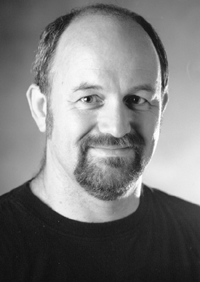 [Speaker Notes: Also offered as a proprietary service]
Interface
Put (key, context, object) → Success/Fail

Success of (set of values, context)/Fail ← Get (key)
Dynamo’s design considerations
Strict performance requirements, tailored closely to the cloud environment
Very high write availability
CAP
No isolation, single-key updates
99.9th percentile SLA system
Regional power outages are tolerable → Symmetry of function
Incremental scalability
Explicit node joins
Low churn rate assumed
[Speaker Notes: Why worth mentioning?
Uncommon at the time
Reflect the cloud environment discussed
Later design choices greatly depend on assumptions made here

No writes should fail or delay from consistency management
no transactions
SLA = Service Level Agreement, Setting an upper bound on latency
Incremental scalability means minimal tolerance to one node manually added at a time]
List of challenges:
Incremental scalability and load balance
Flexible durability
High write availability
Handling temporary failure
Handling permanent failure
Membership protocol and failure detection
[Speaker Notes: Generally follows the paper’s table 1 … added non-trivial decisions like flexible durability as well]
List of challenges:
Incremental scalability and load balance
Adding one node at a time
Uniform node-key distribution
Node heterogeneity
Flexible durability
High write availability
Handling temporary failure
Handling permanent failure
Membership protocol and failure detection
[Speaker Notes: Minimizing disruption when adding one node at a time

Maintaining a uniform node-key distribution

Addressing node heterogeneity]
Incremental scalability and load balance
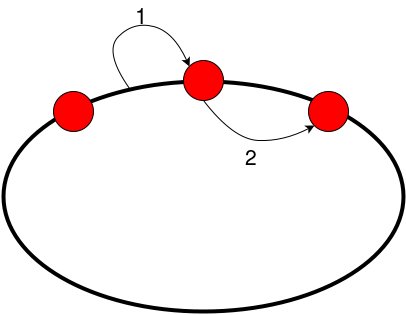 Consistent Hashing
Virtual nodes (as seen in Chord):Node gets several, smaller key ranges instead of one big one
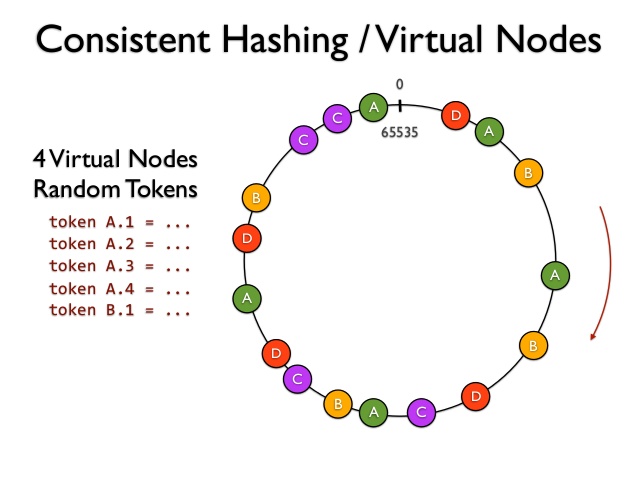 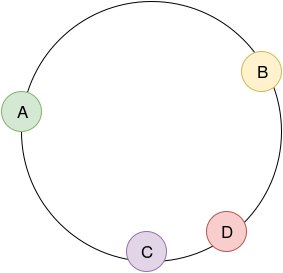 Incremental scalability and load balance
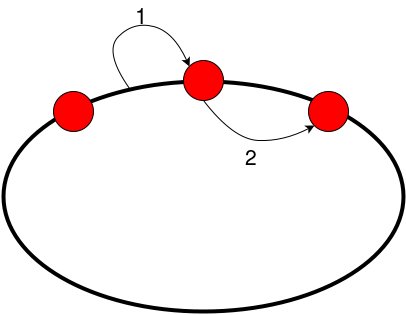 Consistent Hashing
Virtual nodes (as seen in Chord):Node gets several, smaller key ranges instead of one big one
Benefits:
More uniform key-node distribution
Node join and leaves requires only neighbor nodes
Variable number of virtual nodes per physical node
List of challenges:
Incremental scalability and load balance
Flexible durability
Latency vs durability
High write availability
Handling temporary failure
Handling permanent failure
Membership protocol and failure detection
Flexible Durability
Key preference list
N - # of healthy nodes coordinator references
W - min # of responses for put
R - min # of responses for get
R, W, N tradeoffs
W↑ ⇒ Consistency↑, latency↑
R↑ ⇒ Consistency↑, latency↑
N↑ ⇒ Durability↑, load on coord↑
R + W > N : Read-your-writes
[Speaker Notes: R+W > N : if assuming no inaccessibility, guaranteed read-your-writes]
Flexible Durability
Key preference list
N - # of healthy nodes coordinator references
W - min # of responses for put
R - min # of responses for get
R, W, N tradeoffs
Benefits:
Tunable consistency, latency, and fault-tolerance
Fastest possible latency out of the N healthy replicas every time
Allows hinted handoff
[Speaker Notes: R+W > N : if assuming no inaccessibility, guaranteed read-your-writes]
List of challenges:
Incremental scalability and load balance
Flexible durability
High write availability
Writes cannot fail or delay because of consistency management
Handling temporary failure
Handling permanent failure
Membership protocol and failure detection
[Speaker Notes: The key idea is that Dynamo aggressively accepts all writes that it receives]
Achieving High Write Availability
Weak consistency
Small W → outdated objects lying around
Small R → outdated objects reads
Update by itself is meaningful and should preserve
Accept all updates, even on outdated copies
Updates on outdated copies ⇒ DAG object was-before relation
Given two copies, should be able to tell:
Was-before relation → Subsume
Independent → preserve both
But single version number forces total ordering (Lamport clock)
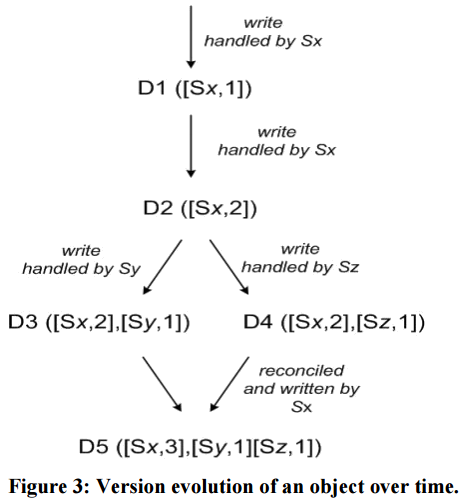 Hiding Concurrency
(1)
(2)
(3)
(3)
Write handled by Sz
(4)
Achieving High Write Availability
Weak consistency
Small W → outdated objects lying around
Small R → outdated objects reads
Update by itself is meaningful and should preserve
Accept all updates, even on outdated copies
Updates on outdated copies ⇒ DAG object was-before relation
Given two copies, should be able to tell:
Was-before relation → Subsume
Independent → preserve both
But single version number forces total ordering (Lamport clock)
Vector clock: version number per key per machine, preserves concurrence
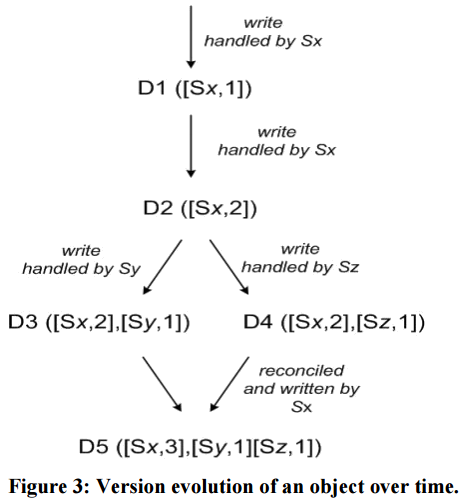 Showing Concurrency
Write handled by Sz
[Sz,2] )
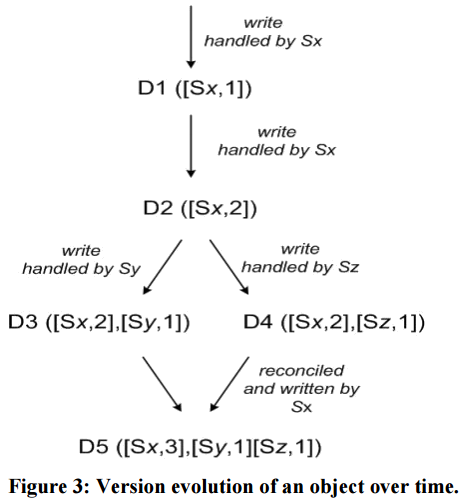 Achieving High Write Availability
No write fail or delay because of consistency management
Immutable objects + vector clock as version
Automatic subsumption reconciliation
Client resolves unknown relation through context
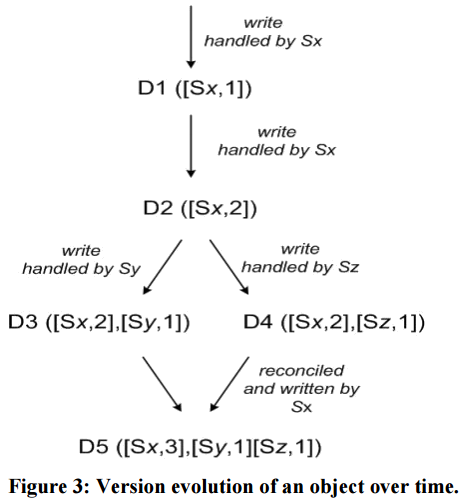 Achieving High Write Availability
No write fail or delay because of consistency management
Immutable objects + vector clock as version
Automatic subsumption reconciliation
Client resolves unknown relation through context

Read (k) = {D3, D4}, Opaque_context(D3(vector), D4(vector))
/* Client reconciles D3 and D4 into D5 */
Write (k, Opaque_context(D3(vector), D4(vector), D5)
Dynamo creates a vector clock that subsumes clocks in context
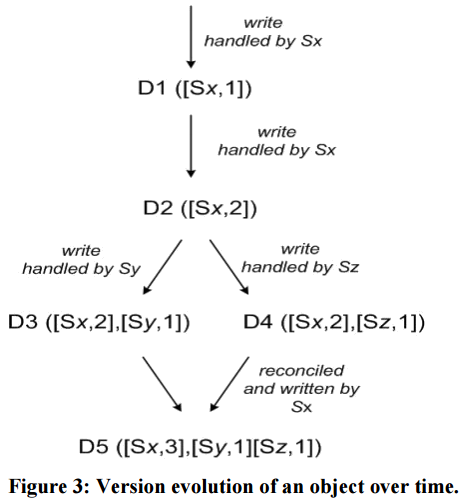 Achieving High Write Availability
No write fail or delay because of consistency management
Immutable objects + vector clock as version
Automatic subsumption reconciliation
Client resolves unknown relation through context
Benefits:
Aggressively accept all updates
Problem:
Client-side reconciliation
Reconciliation not always possible
Must read after each write to chain a sequence of updates
List of challenges:
Incremental scalability and load balance
Flexible durability
High write availability
Handling temporary failure
Writes cannot fail or delay because of temporary inaccessibility
Handling permanent failure
Membership protocol and failure detection
Handling Temporary Failures
No write fail or delay because of temporary inaccessibility
Assume node will be accessible again soon
coordinator walks off the N-preference list
References node N+a on list to reach W responses
N+a keeps passes object back to the hinted node at first opportunity
Benefits:
Aggressively accept all updates
List of challenges:
Incremental scalability and load balance
Flexible durability
High write availability
Handling temporary failure
Handling permanent failure
Maintain eventual consistency with permanent failure
Membership protocol and failure detection
Permanent failures in Dynamo
Use anti-entropy between replicas
Merkle Trees
Speeds up subsumption
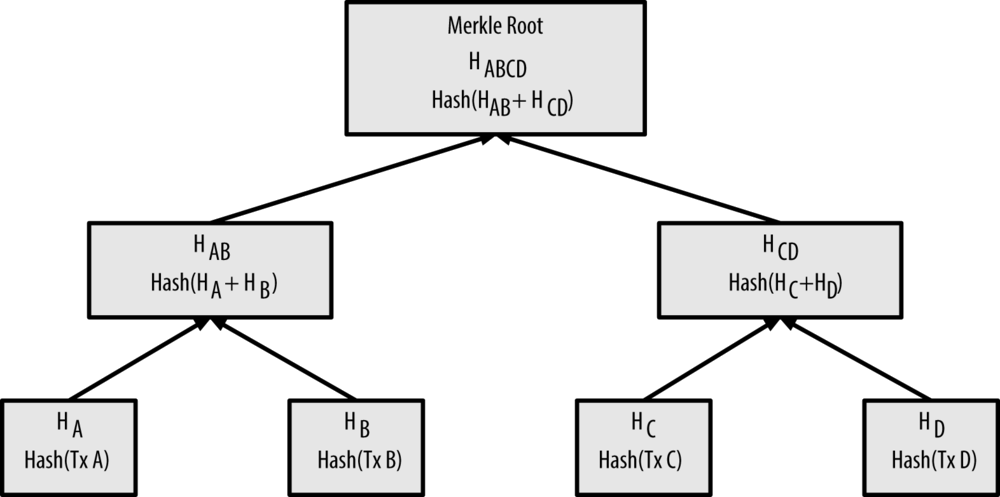 List of challenges:
Incremental scalability and load balance
Flexible durability
High write availability
Handling temporary failure
Handling permanent failure
Membership protocol and failure detection
Membership and failure detection in Dynamo
Anti-entropy to reconcile membership (eventually consistent view)
Constant time lookup
Explicit node join and removal
Seed nodes to avoid logical network partitions
Temporary inaccessibility detected through timeouts and handled locally
Evaluation
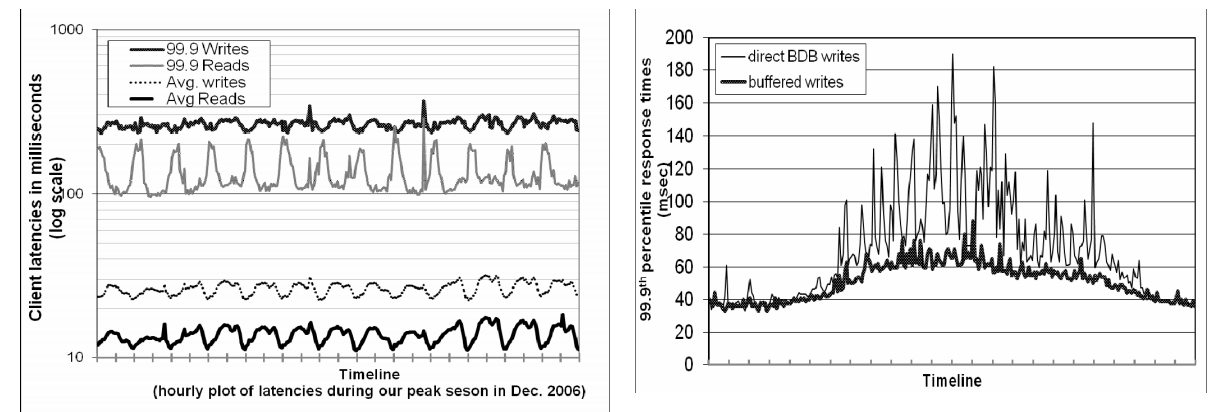 1 low variance in read and write latencies 
2 Writes directly to memory, cache reads
3 Shows skewed distribution of latency
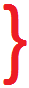 1
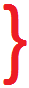 2
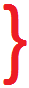 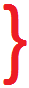 3
Evaluation
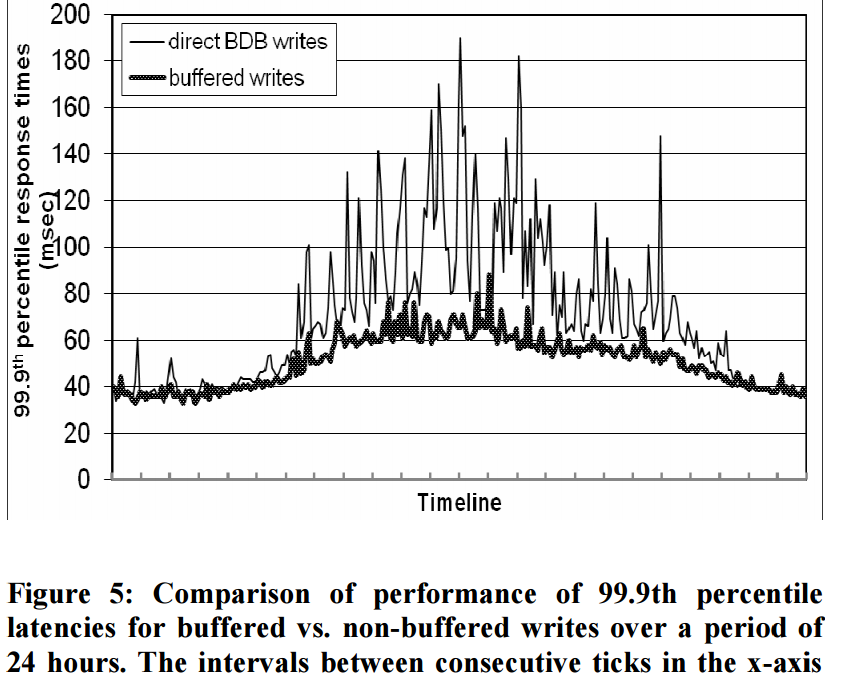 - Lowers write latency 
- smoothes 99.9th percentile extremes
- At a durability cost
Evaluation
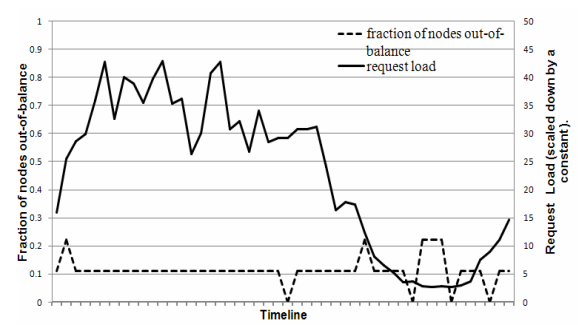 - lower loads:
Fewer popular keys

- In higher loads:
Many popular keys roughly equally among the nodes, most node don’t deviate more than 15%
Imbalance = 15% away from average node load
Takeaways
User gets knobs to balance durability, latency, and consistency
P2P techniques can be used in the cloud environment to produce highly-available services
Instead resolving consistency for all clients at a universally higher latency, let each client resolve their own consistency individually
∃ Industry services that require the update to always preserve
Cassandra - A Decentralized Structured Storage System
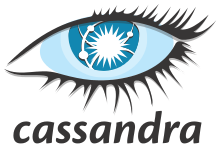 Avinash Lakshman, Prashant Malik
Avinash from Dynamo team
Used in multiple internals in FB, including inbox search
Interface / Data Model
Borrows from BigTable
Rows are keys
Columns are common key attributes
Column families and super columns
In Relation to Dynamo
Implement very similar systems
“A write operation in Dynamo also requires a read to be performed for managing the vector timestamps … limiting [when] handling a very high write throughput.”
Instead of virtual nodes, moves tokens
“Makes the design and implementation very tractable … deterministic choices about load balancing”
Consistency option between quorum or single-machine and anti-entropy
Automate bootstraping through ZooKeeper
Results
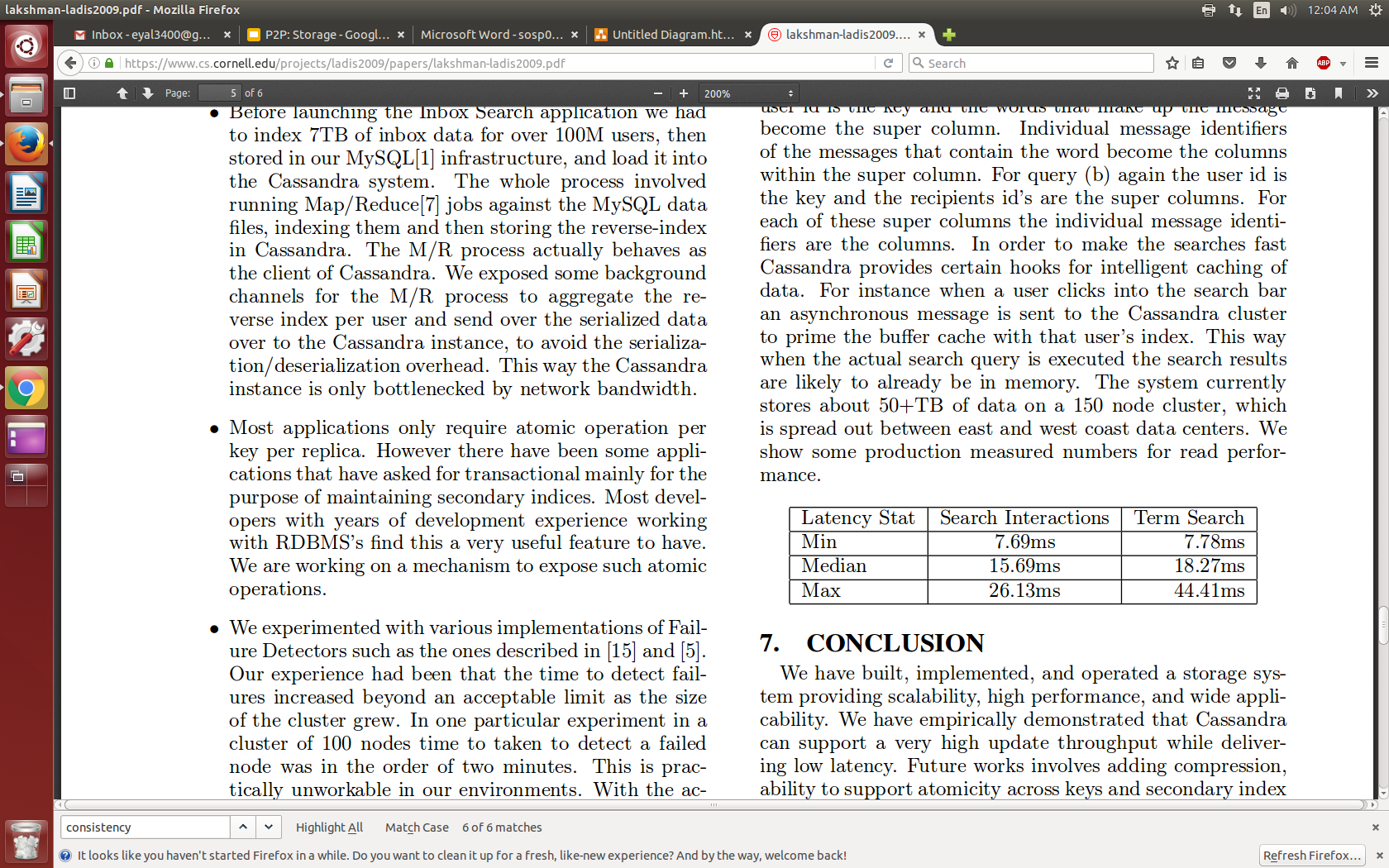 Thank you for listening!